STORY MAP & MVP
Team 1:
Dang Quang Anh 20176632
Ngo Duc Anh 20176631
Nguyen Hoang Anh 20160132 (PM)
Tran Huy Anh 20176633
Phung Lam Ngoc Boi 20160382
Nguyen Thi Can 20176635
STORY MAP
Brainstorming:
Create backbone:
Security
IoT
Interior
Energy-saving
Flow
App. control
Power System
Air
conditioner
Door
lock
Fire
Alarm
Smoke
Alarm
Lights
Fans
STORY MAP
Security
IoT
Interior
Energy-saving
Flow
App. control
Power System
Air
conditioner
Door
lock
Fire
Alarm
Smoke
Alarm
Lights
Fans
AI
Statistics
Alarm
Auto.
Check status
Auto
lock
Check status
Alarm
Analysis & advisory
Check
status
Change status
Check status
Notify
Notify
Change status
Solar panels
Face ID
Voice comm.
Voice comm.
Change status
Voice comm.
Change status
Necessity
MVP
Security
IoT
Interior
Energy-saving
Flow
App. control
Power System
Air
conditioner
Door
lock
Fire
Alarm
Smoke
Alarm
Lights
Fans
AI
Statistics
Alarm
Auto.
Check status
Auto
lock
Check status
Alarm
Analysis & advisory
Check
status
Change status
Check status
Notify
Notify
Change status
MVP
Solar panels
Face ID
Voice comm.
Voice comm.
Change status
Voice comm.
Change status
Necessity
Group 2Traffic Advisory Application
Members:
Le Manh duc (daily pm)
Tran duc cong
Do huu duc
Tran van duc
Le Nguyen dung
Nguyen tien dung
Input Information
Display Information
User Contribution
Flow
Enter User Location
Enter Destination
Display Traveling Route
Rating
Display Warning
Report
Accident Location
Shortest Route
Text
Text
Overview of Traffic Flow
Accident Location
GPS of Phones
Location Suggestion
Traffic Jam Location
Fastest Route
Location Suggestion
Traffic Jam Location
Recommend Traveling Time
Voice
Voice
Time Estimation
Max Speed
Necessity
STORY MAP
BY
                 Team #3          

    MEMBERS
   Trần đức dũng - 20176638
   Trương đức dũng - 20160713
     Ngô hoàng Dương - 20176639 (pm)
     Phan đại dương - 20160856
     Vũ khắc dương - 20160878
     Nguyễn trường giang - 20176641
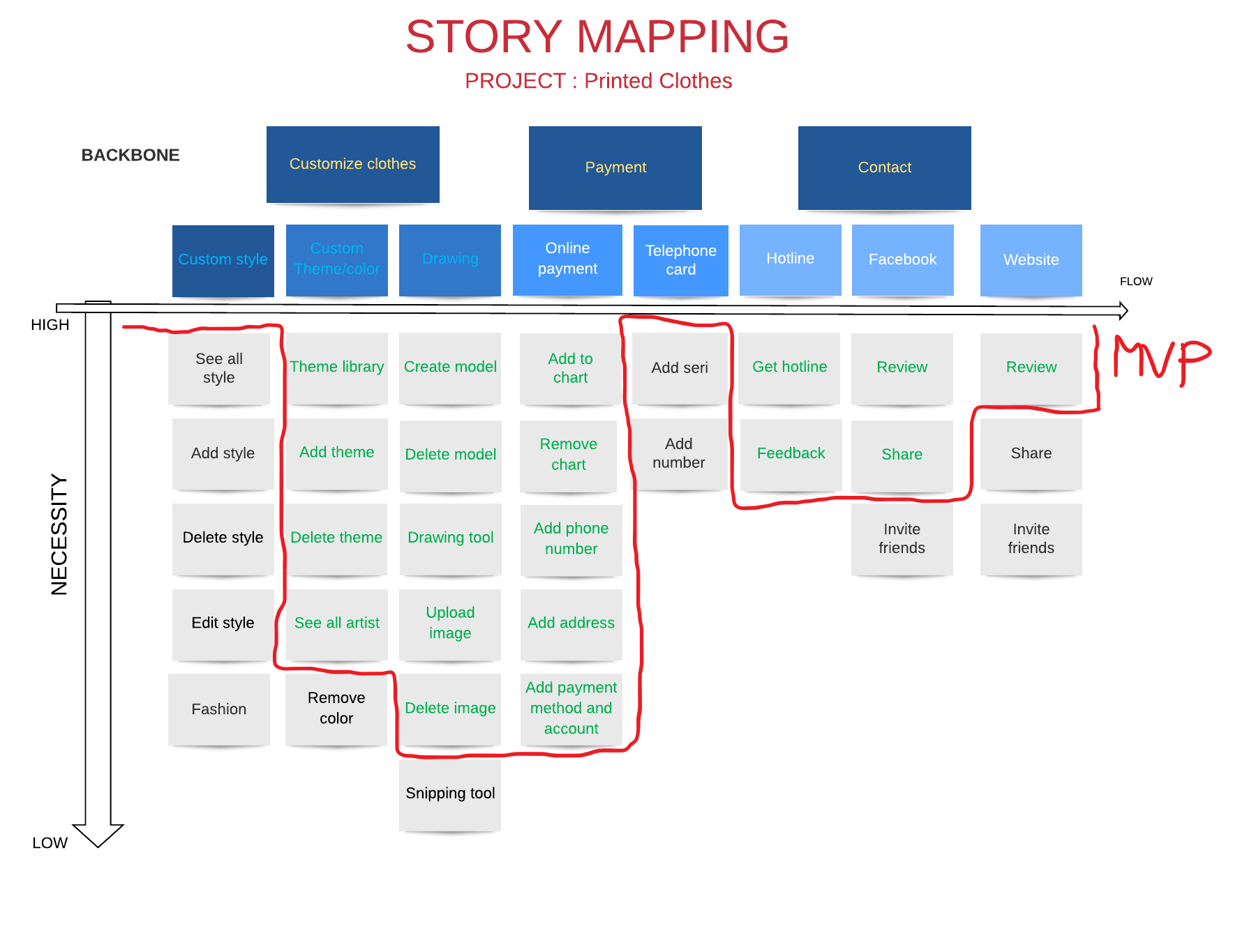 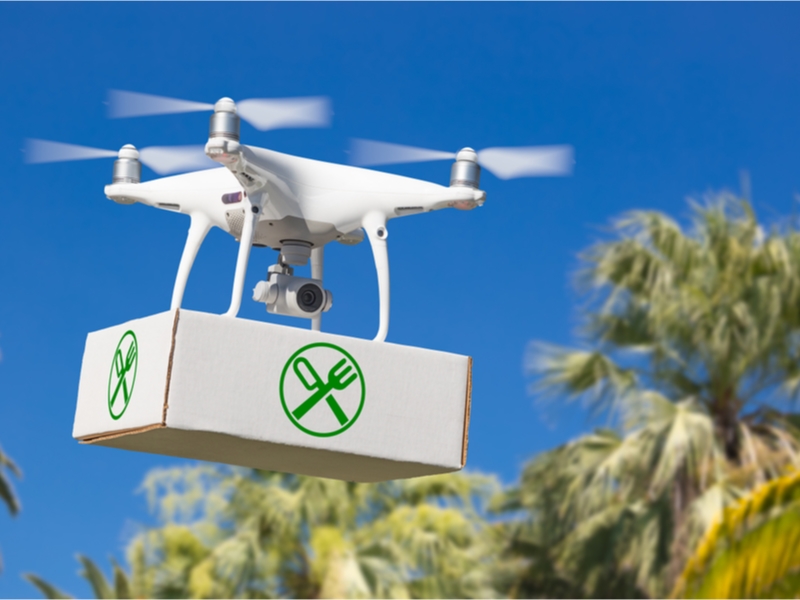 DRONE FOOD DeliveryMVP
Hanoi, 11 March
Group 4
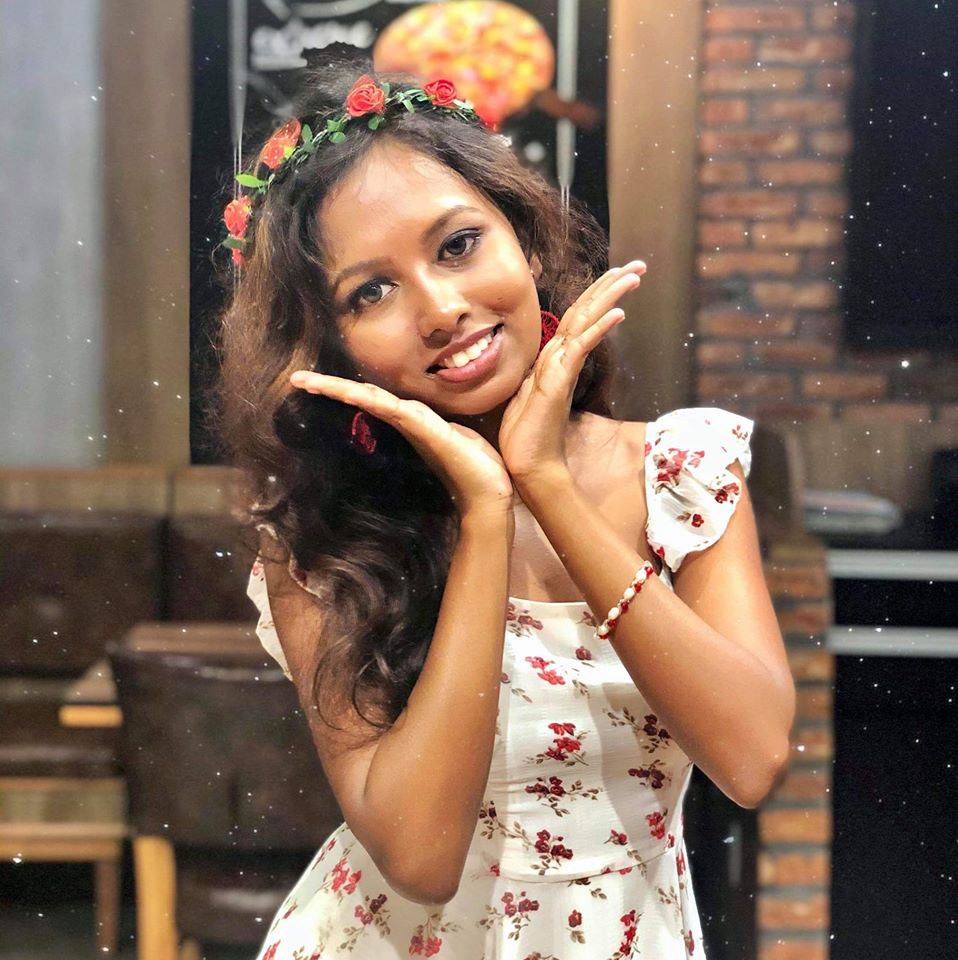 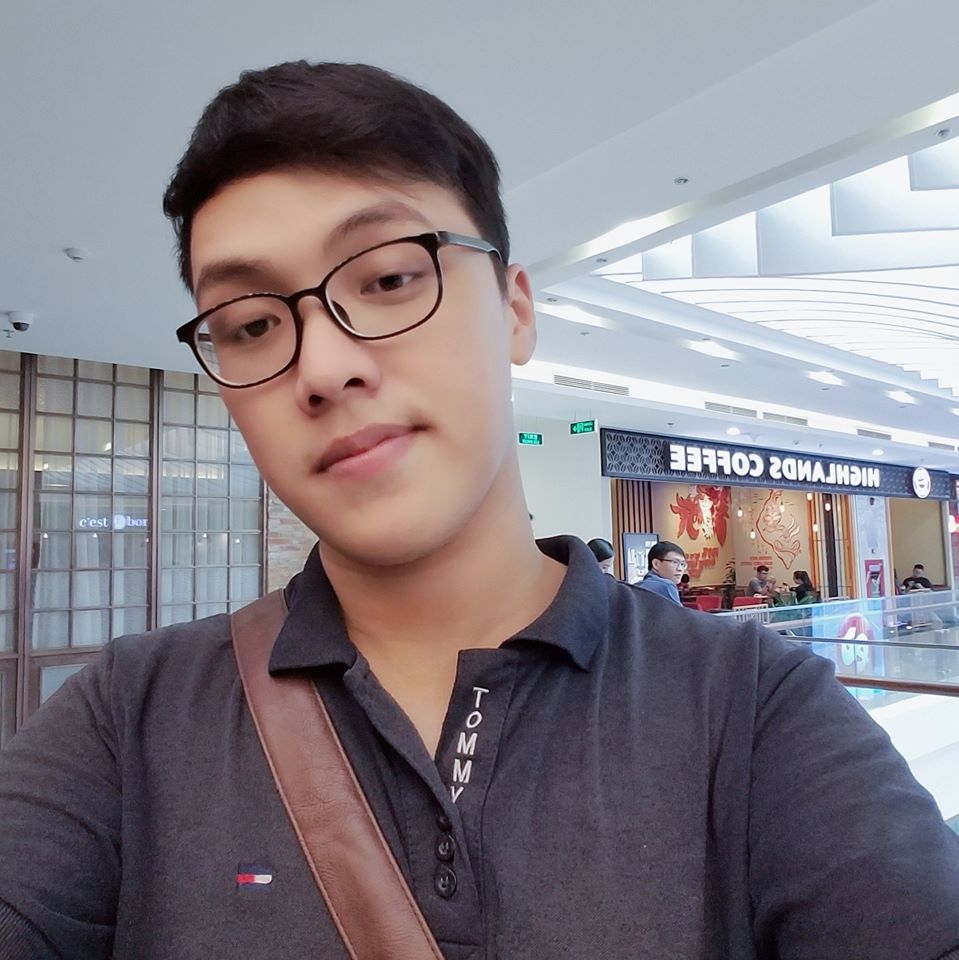 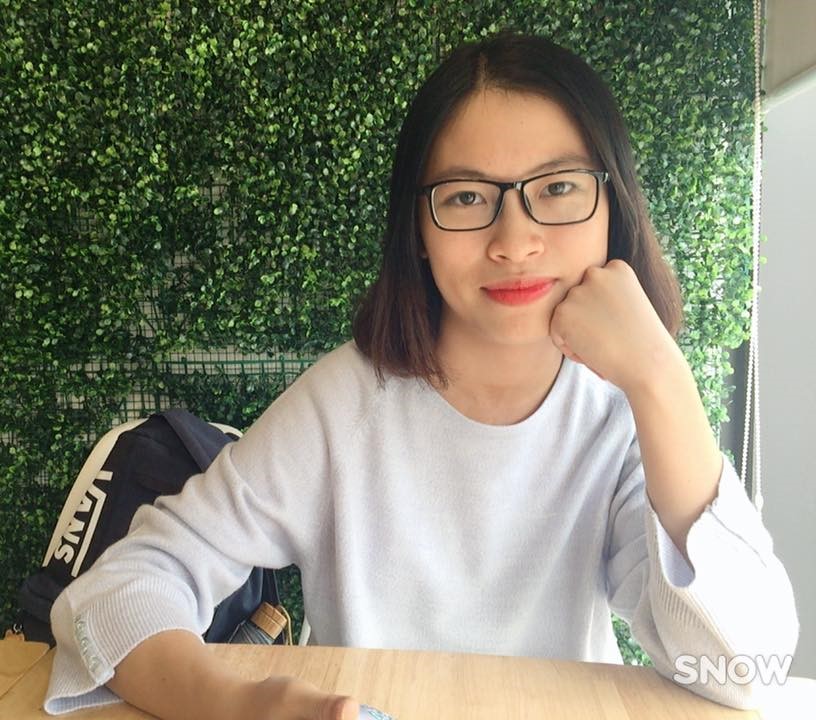 THARIKA
THU HÀ
HOÀNG HẢI (PM)
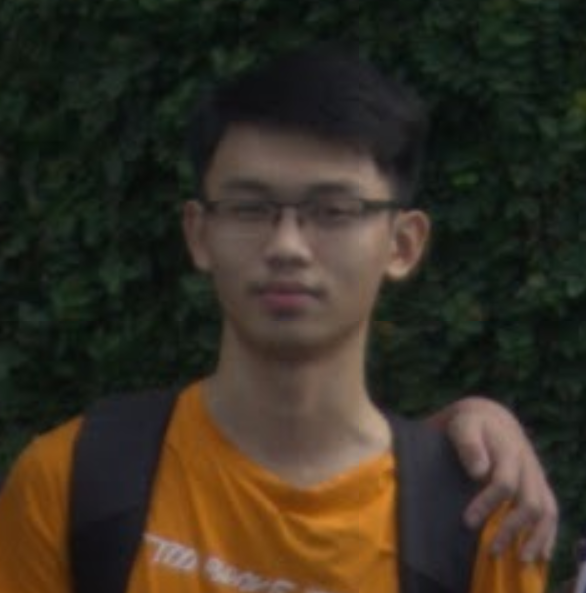 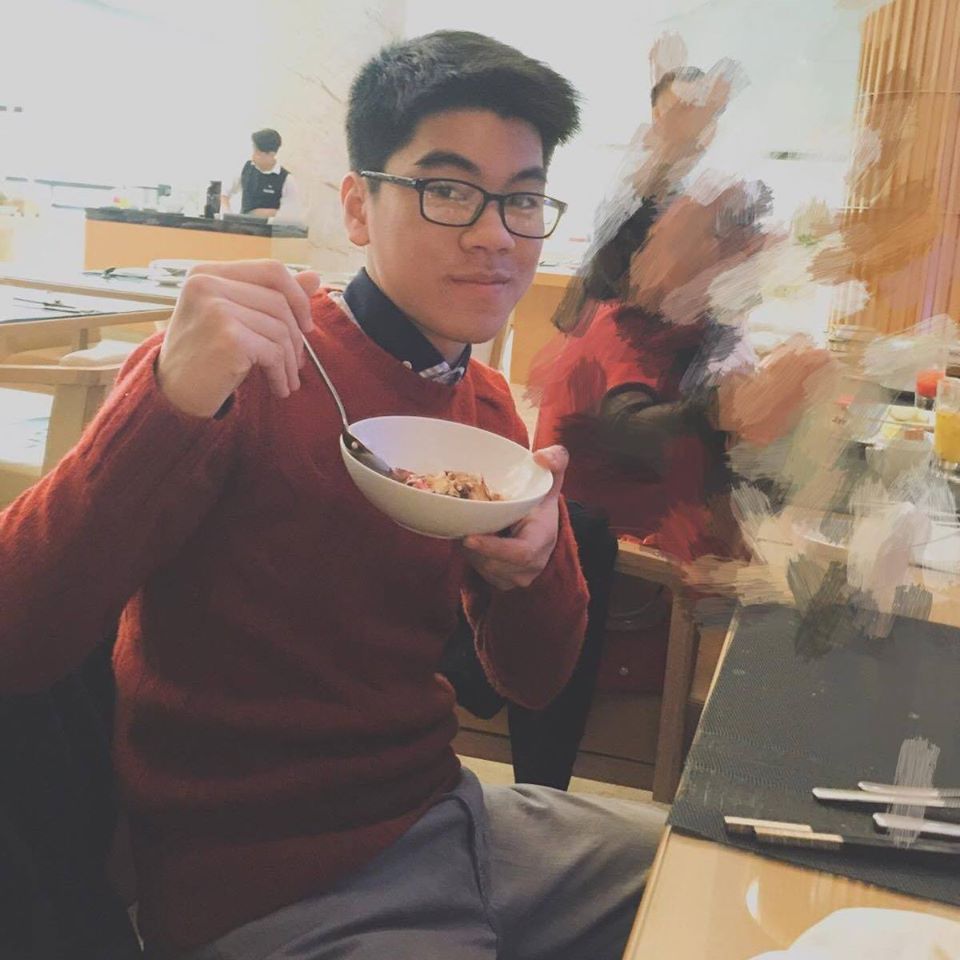 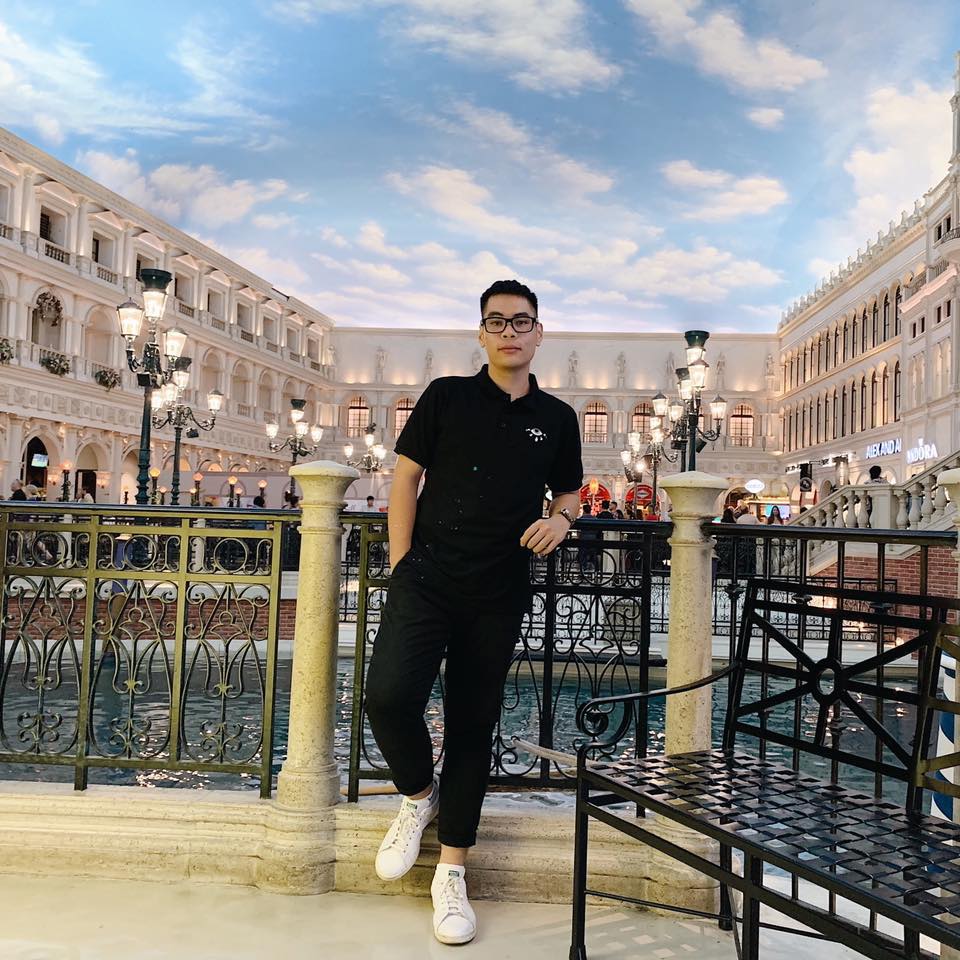 TRUNG HIẾU
MINH HIẾU A
MINH HIẾU
10
USER FLOW 
Create account
On
boarding
Create new session
Ordering
Check Status
Payment & Confirm
Complete session
Get the order
Feedback
HIGH
Verify ID number, bday, phone, security question
Fill Name + location + phone number
Choose F&B 
(Buy Now, Add to Cart)
Check available of drone
Confirm the order
Show location of Drone
Drone call + send message to phone number
Feedback food + Drone + waiting time
Log in through FB + GG + Phone
Fill the name + email + password
Choose type of service + type of session
Check available of F & B
Sum all the money + apply promotion
Email confirm for payment + QR CODE
Drone check the QR CODE for type of payment + send the order
Give promotion to increase resale
Verify email
Send estimate price for customer
Credit card must be verified
If user not verify in 7 days, the account deleted
Service: .Fast food, .Market, …
Choose time to get order
Choose the payment method
Link with bank account + E - wallet + COD
Take the photo upload your location
Payment:.Banking
.E wallet
.COD
(Cash on Delivery)
Find common of customer => increase target marketing
NECESSITY 
LOW
KEY:   STEP	    FEATURE	      IDEA
11
Mvp STORY MAP
THANK YOU!
Hardworking!!!
SAVE Your health ♥️ ♥️ ♥️
Group 5        PET CARING  .MVP:Website shows the service of the local petstores when cusromers select the services online from a specific petstore.   .Founders orders petstore serving the customers.
Contact
Services
Pet store
Time
Flow
Confirm
Select types
Select store
Set date
Select quality pets
Edit
Set time
Select price level
Necessity
Smart Farm
Group 6 :         Nguyễn Mạnh Kiên
	          Nguyễn Trung Kiên 
                        Tạ Thị Thanh Lâm (PM)
                        Vũ Tùng Lâm
                        Phạm Văn Lân
	         Chu Việt Long
Smart farm
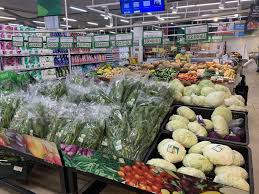 Product:
Fresh vegetables,
 Delivery  services               
 Customers:
Supermarkets, markets,  shops
Local regions                           
 Benefit:
 Fresh and healthy vegetables
 Conveniences
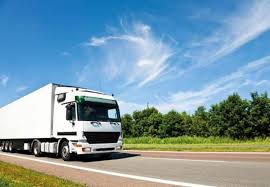 16
Smart farm
Infrastructure preparation
Doing business
Conditions controlling
Harvesting
Starting 
operation
Planting
Indicating watering, Cultivation schedule
Checking ripen fruits
Advertising
Set up automatic machines
Seeds selection
Prepare resources
Collect temperature and humidity data
Harvesting
Seeding
Sale
Construct farm
Technique inspection
Watering
Checking quality
Modify to suitable temperature
Soil planning
Delivering
Necessity
Storing and classify
Send data to host computer, analysis
Manuring
Build arable land
Buy machines
Team - 7
Story map and MVP
Instructor :-  Prof. Dr. Harald Wehnes
Group Members
Dao Duc Nguyen
Ha Thi Thanh Ngan
Pramod Manuja Wickramasinghe
Dang Tuan Long
Huynh Duc Minh ( Day 3 PM )
Nguyen Tien Nam
HUST, March 12th 2019
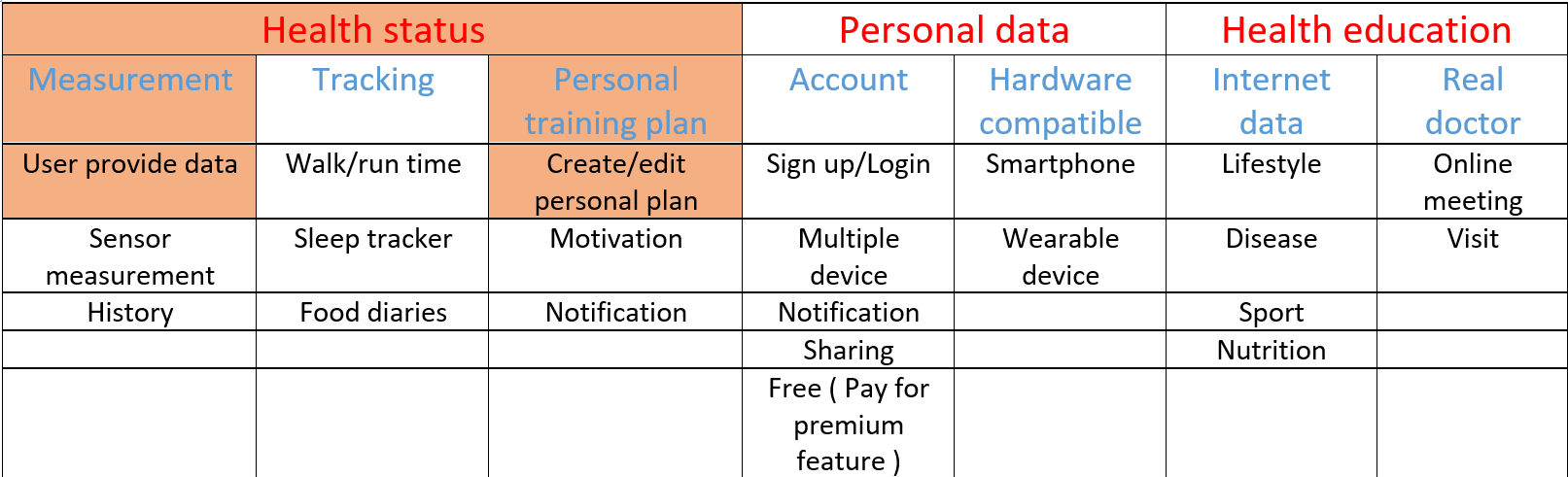 Team - 7
1
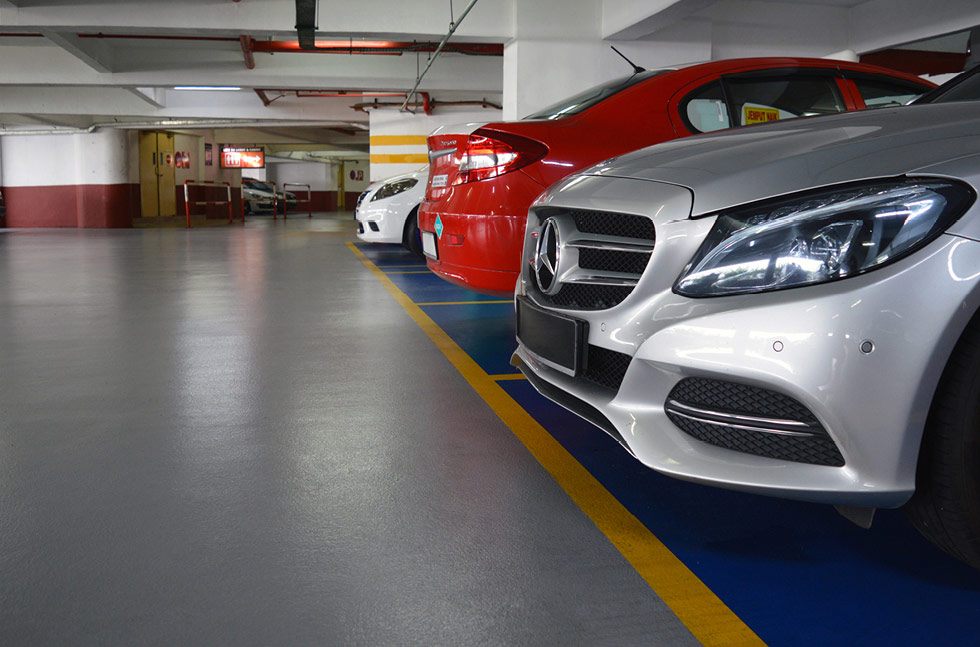 PROJECT: 
MOBILE APP For Finding Parking Places
Team 8
Nguyen Minh Phuong ( Team manager )
Le Thuong Nguyen
Pham Hong Phuc
Hoang The Nguyen
Pham Van Quang
Nguyen Ba Quang
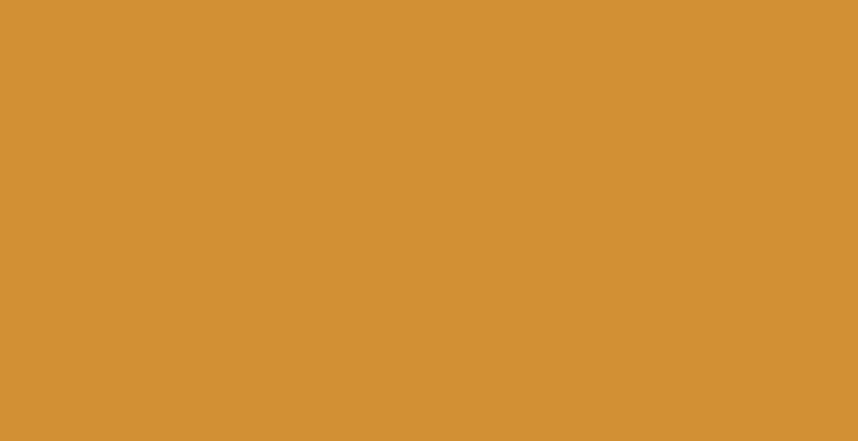 Story Map
MOBILE APP For Finding Parking Places
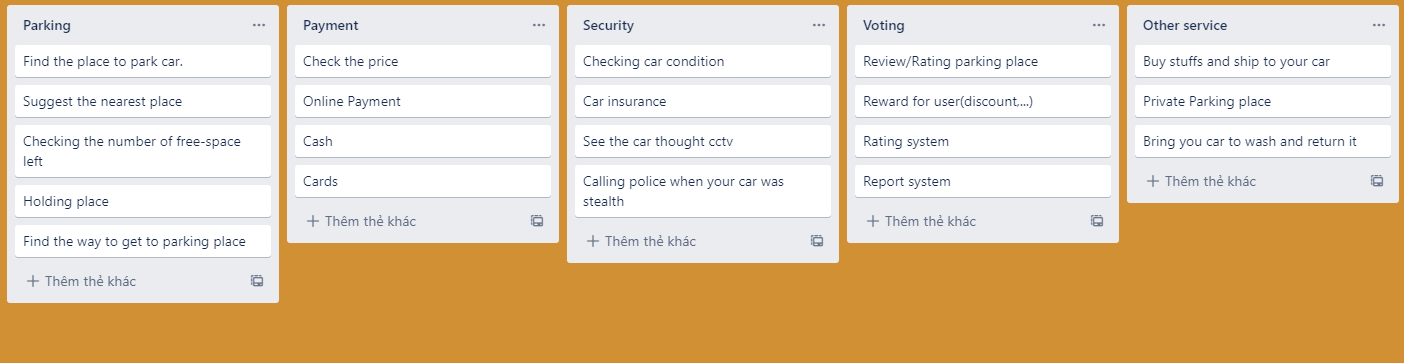 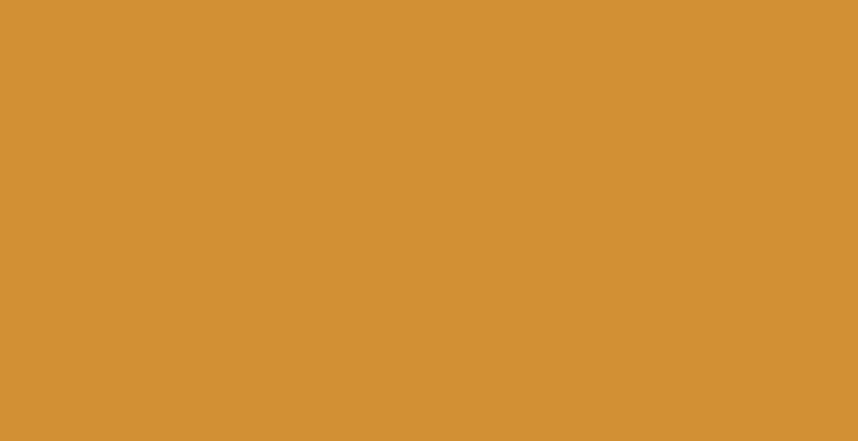 MVP
MOBILE APP For Finding Parking Places
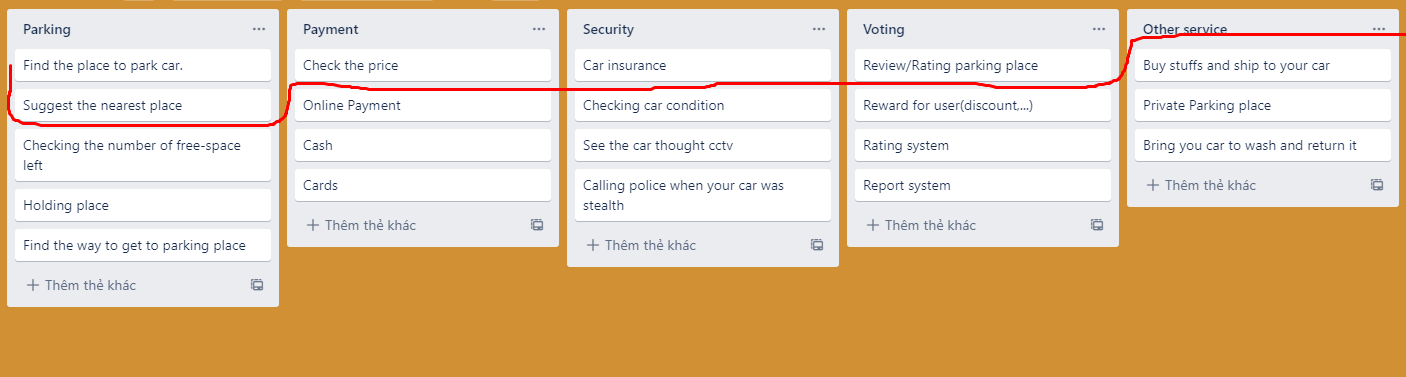 Thanks for listening!
Team 9
FLOW
MVP
NECESSITY
Team 10: pdf
Team#11
Analyse the traffic
Evaluate the traffic volume
Find the best route
Show the route
Flow
Notice the traffic data
Navigate user position
Calculate the cars, motors,..
Optimize all
road
Show the predicted traffic jam
Warning the
user
Choose the best road for user
Navigate destination
Alert the traffic 
jam
Show the available route
Necessity
Story Map and MVP
Team 12
Trịnh Lê Gia Tuyên-20164437(PM)
Phan Ngọc Tường-20164583
Nguyễn Quang Vinh-20164689
Nguyễn Thế Vinh-20167445 
Nguyễn Hải Tùng -20176673 
Trần Quang Vinh-20176674 
Vũ Hải Yến -20176675
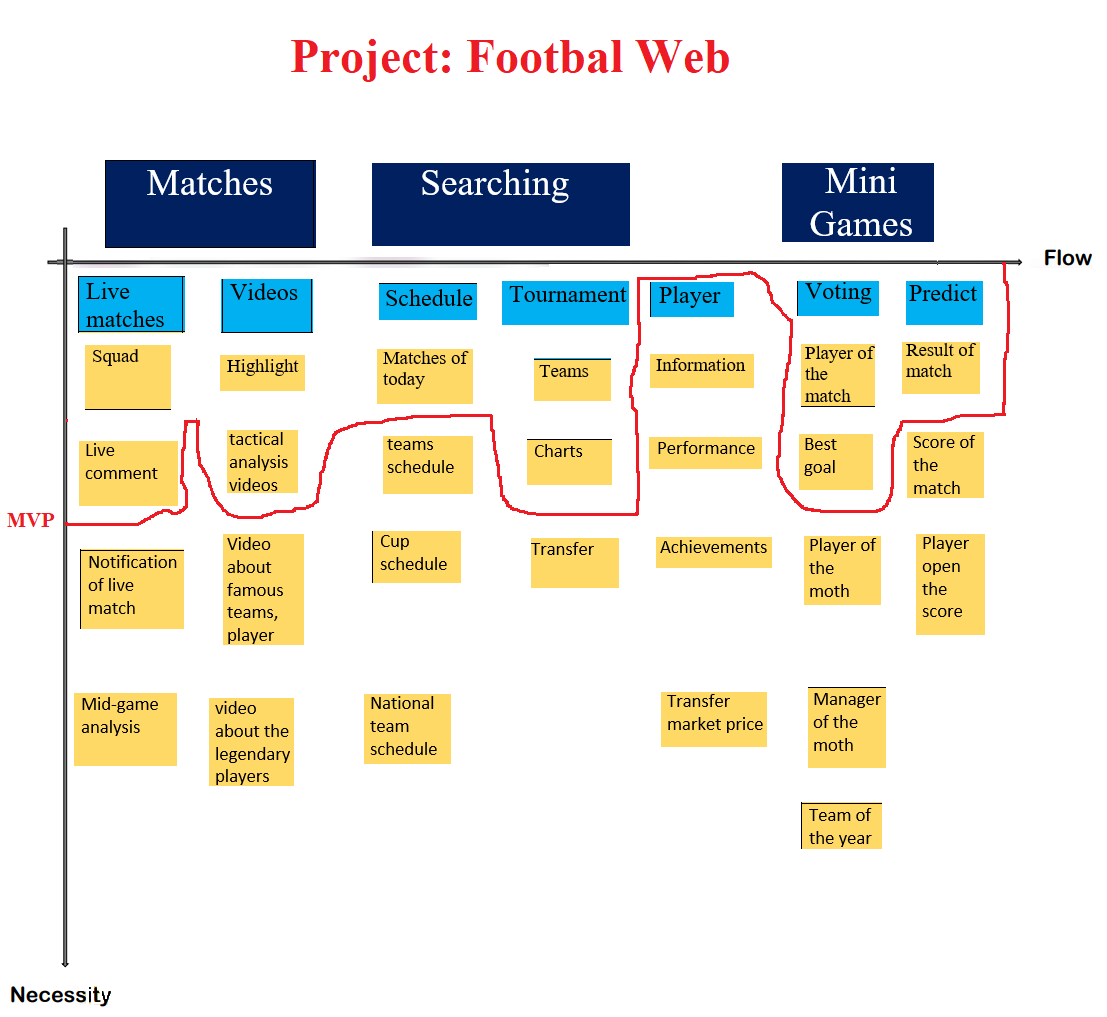